Требования к педагогам, работающим с детьми с ОВЗ, или почему необходимо поступать в ПГГПУ? Какие дополнительные возможности поступления есть у абитуриента – 2024 для поступления на профили бакалавриата и магистратуры по направлению подготовки «Специальное (дефектологическое) образование»?
Ворошнина Ольга Руховна, зав. кафедрой специальной педагогики и психологии, кандидат психологических наук
voroshnina@pspu.ru
Методические рекомендации по вопросам внедрения федерального государственного образовательного стандарта начального общего образования обучающихся с ограниченными возможностями здоровья и федерального государственного образовательного стандарта образования обучающихся с умственной отсталостью (интеллектуальными нарушениями), Минобрнауки, 11 марта 2016г., № ВК – 452/07 Письмо Минобрнауки России от 11 марта 2016 г. № ВК-452/07 «О введении ФГОС ОВЗ»
Требования к образованию и квалификации педагогов, работающих с обучающимися с ОВЗ
Приказ Минздравсоцразвития РФ от 26.08.2010 N 761н (ред. от 31.05.2011) «Об утверждении Единого квалификационного справочника должностей руководителей, специалистов и служащих, раздел «Квалификационные характеристики должностей работников образования»
Приказ Минтруда России от 13 марта 2023 г. № 136н «Об утверждении профессионального стандарта «Педагог-дефектолог»
ЕКСД РО (Приказ Минздравсоцразвития РФ от 26.08.2010 N 761н (ред. от 31.05.2011))
Согласно Требованиям к квалификации учителя-дефектолога, учителя-логопеда, такой работник должен иметь «высшее профессиональное образование в области дефектологии без предъявления требований к стажу работы»
Согласно данному документу, дополнительные профессиональные программы профессиональной переподготовки не дают права на работу в качестве учителя-дефектолога или учителя-логопеда
I. Общие положения, п.п. 6, 9
Приказ Минтруда России от 13 марта 2023 г. № 136н «Об утверждении профессионального стандарта «Педагог-дефектолог»
Действует с 01.09.2023. до 01.09.2029.
Вид профессиональной деятельности: педагогическая деятельность по обучению и воспитанию на основе АОП, ИУП; психолого-педагогическое сопровождение обучающихся с ОВЗ
Цель профессиональной деятельности: организация деятельности обучающихся с ОВЗ, в том числе с инвалидностью, обеспечивающей овладение содержанием АОП, развитие и формирование личности обучающихся в соответствии с их ООП и возможностями психофизического развития; осуществление коррекции, компенсации и профилактики нарушений развития у обучающихся, психолого-педагогической поддержки их родителей (законных представителей)
Приказ Минтруда России от 13 марта 2023 г. № 136н «Об утверждении профессионального стандарта «Педагог-дефектолог»
8 обобщенных трудовых функций (ОТФ):
Коррекционно-развивающее обучение и воспитание  … , оказание психолого-педагогической помощи и поддержки участникам образовательных отношений:  
обучающихся с нарушениями речи, 
обучающихся с нарушениями слуха, 
обучающихся с задержкой психического развития, 
обучающихся с нарушениями зрения, 
обучающихся с нарушениями опорно-двигательного аппарата, 
детей раннего и дошкольного возраста с ОВЗ, с инвалидностью, детей группы риска, 
обучающихся с умственной отсталостью (интеллектуальными нарушениями), включая тяжелые и множественные нарушения развития, 
обучающихся с расстройствами аутистического спектра
Приказ Минтруда России от 13 марта 2023 г. № 136н «Об утверждении профессионального стандарта «Педагог-дефектолог»
8 обобщенных трудовых функций (ОТФ) 
ОТФ включает 3 трудовые функции (ТФ):
Организация специальных условий образовательной среды и деятельности по освоению содержания образования обучающимися с … (нозология в соответствии с ОТФ)
Педагогическое сопровождение участников образовательных отношений по вопросам реализации ООП обучающихся с … (нозология в соответствии с ОТФ), профилактики и коррекции нарушений развития
Психолого-педагогическая помощь обучающимся с … (нозология в соответствии с ОТФ) в их социальной адаптации и реабилитации
Приказ Минтруда России от 13 марта 2023 г. № 136н «Об утверждении профессионального стандарта «Педагог-дефектолог»
Требуемый уровень квалификации: 6 (бакалавриат)
Требования к образованию и обучению: высшее образование (бакалавриат, специалитет, магистратура) по профилю деятельности
ИЛИ
высшее образование (бакалавриат, специалитет, магистратура) по УГНП «Образование и педагогические науки», «Психологические науки» + дополнительное профессиональное образование – профессиональная переподготовка по направлению «Работа с обучающимися с … (нозология в соответствии с ОТФ)»
Вопрос:
может ли педагог, освоивший программу профессиональной переподготовки «Учитель-дефектолог», «Учитель-логопед» по направлению «Специальное (дефектологическое) образование», но не имеющий профильного высшего дефектологического образования, занимать должность учителя-дефектолога (учителя-логопеда)?
Ответ:
Может занимать должность учителя-дефектолога (учителя-логопеда)  при наличии базового высшего образования по УГНП «Образование и педагогические науки», «Психологические науки»
Вопрос:
если у педагога нет базового высшего образования по УГНП «Образование и педагогические науки», «Психологические науки», но он освоил программу профессиональной переподготовки, может ли в этом случае педагог занимать должность учителя-дефектолога (учителя-логопеда)?
Ответ:
Нет, в соответствии с требованиями Профессионального стандарта «Педагог-дефектолог» и с требованиями ЕКС ДРО
Что делать?
Получать высшее профильное (педагогическое (включая Специальное дефектологическое), психологическое) образование (бакалавриат, магистратура) + проходить профессиональную переподготовку по профилю в соответствии с ОТФ
Задать вопросы и получить консультацию по вопросам поступления и обучения по направлению «Специальное (дефектологическое) образование»:
программа бакалавриата «Специальная педагогика и психология»,
программа магистратуры «Образование и сопровождение лиц с ОВЗ»
у Ворошниной Ольги Руховны, заведующего кафедрой специальной педагогики и психологии ПГГПУ
voroshnina@pspu.ru
Какие дополнительные возможности поступления есть у абитуриента – 2024 для поступления на профили бакалавриата и магистратуры по направлению подготовки «Специальное (дефектологическое) образование»?
Межрегиональный конкурс «Будущему педагогу о детях с ОВЗ»
Олимпиада «Что я знаю о людях с ОВЗ…» – дистанционное тестирование
Конкурс видеороликов: «Люди с ОВЗ! Кто они?» – заочный конкурс, размещение материалов
Эссе «Человек с ОВЗ в современном мире» – заочный конкурс, размещение материалов
Межрегиональный конкурс «Будущему педагогу о детях с ОВЗ»
Прохождение испытаний конкурса определяется Положением.
Победителям и призерам выдаются сертификаты победителей и призеров. 
Победа или призовое место засчитываются при поступлении на программы бакалавриата и магистратуры по направлению подготовки «Специальное (дефектологическое) образование»
Срок проведения Конкурса (конкурсных испытаний) - с 15 апреля 2024г. по 25 мая 2024г.
Подведение итогов Конкурса (конкурсных испытаний) – 25 мая 2024 года
Участие в Конкурсе позволит абитуриентам, поступающим на программы бакалавриата и магистратуры по направлению подготовки «Специальное (дефектологическое) образование», получить 10 дополнительных баллов при поступлении в ПГГПУ в соответствии с подпунктом 15 пункта 8.3 Правил приема на обучение по образовательным программам бакалавриата и магистратуры на 2024/2025 уч. г., утвержденных Ученым советом ПГГПУ, протокол №3 от 5 декабря 2023 г., утвержденных распоряжением ректора ПГГПУ № 157 от 12.12.2023 г.: 
«победителям и призерам предоставляется право на получение дополнительных 10 баллов при поступлении в ПГГПУ».
Бакалавриат
Наличие статуса призера и победителя олимпиад и конкурсов по педагогике и психологии, конкурсов педагогического мастерства, проводимых на уровне общеобразовательной организации или иной организации, на региональном уровне (в т.ч. проводимых в рамках проекта Министерства образования   и науки Пермского края "Открытый университет" и др. профильных классах (группах) психолого-педагогической направленности) – 5 баллов, абитуриент представляет: удостоверение/ диплом /сертификат
Наличие статуса призера и победителя олимпиад и конкурсов по педагогике и психологии, конкурсов педагогического мастерства, проводимых на межрегиональном или всероссийском уровне – 10 баллов, абитуриент представляет: удостоверение / диплом /сертификат
Учет индивидуальных достижений обучающихся: https://pspu.ru/entrant/bachelor/indiv/
Магистратура
Наличие статуса призера и победителя олимпиад и конкурсов по педагогике и психологии, конкурсов педагогического мастерства, проводимых на уровне общеобразовательной организации или иной организации, на региональном уровне – 5 баллов, абитуриент представляет: удостоверение/ диплом /сертификат
Наличие статуса призера и победителя олимпиад и конкурсов по педагогике и психологии, конкурсов педагогического мастерства, проводимых на межрегиональном или всероссийском уровне – 10 баллов, абитуриент представляет: удостоверение / диплом /сертификат
Учет индивидуальных достижений обучающихся: https://pspu.ru/upload/iblock/4fb/0wvxy1c1f2sr13xvl4v0bzxjpsvktqvf.pdf
По вопросам участия в Конкурсе «Будущему педагогу о детях с ОВЗ» Вы можете обратиться к:
 преподавателю кафедры специальной педагогики и психологии факультета педагогики и психологии детства ПГГПУ Старковой Татьяне Андреевне, Telegram/контактный телефон: 8-992-211-2002
заведующему кафедрой специальной педагогики и психологии ПГГПУ Ворошниной Ольге Руховне, Telegram/контактный телефон: 8-912-885-55-37
Информационное письмо и Положение о Конкурсе будут разосланы в: 
Министерство образования и науки Пермского края, 
Управления образования территорий Пермского края, 
школы, 
детские сады,
учреждения СПО
Информационное письмо и Положение о Конкурсе будут размещены на открытых информационных источниках:
Сетевое сообщество педагогов Пермского края ИРО ПК, вкладка: «Дети с ОВЗ»: http://educomm.iro.perm.ru/groups/obuchenie-vospitanie-detey-s-ovz/events 
«Система дистанционного обучения ФППК ПГГПУ» по адресу http://fppkdo.ru/
Региональный ресурсный центр по поддержке инклюзивного образования: https://fppkdo.ru/course/view.php?id=1666 
раздел-курс «Сопровождение введения ФГОС ОВЗ и ФГОС УО в Пермском крае» по ссылке http://fppkdo.ru/course/view.php?id=321
Региональный ресурсный центр по поддержке инклюзивного образования вконтакте: https://vk.com/club225392567
ДПП повышения квалификации (дошкольное образование)
ДПП повышения квалификации (общее образование)
ДПП повышения квалификации (общее образование)
ДПП повышения квалификации (общее образование)
ДПП повышения квалификации (общее образование)
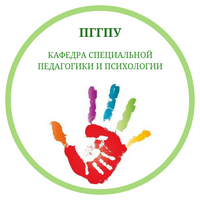 Дорогу осилит идущий!
Благодарю за внимание!